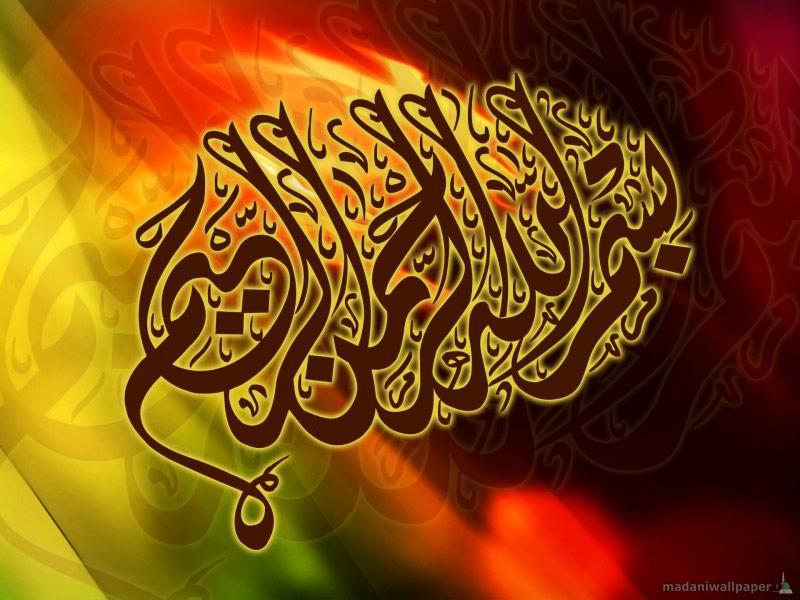 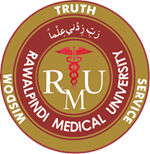 Cell-to-Cell Adhesion
Supervised by Prof.Samia Sarwar Chairperson Physiology Presenter :Dr.Sidra Hamid (FCPS PHY)
Dated : 29-01-2025
Physiology Department
Foundation Module First Year MBBS
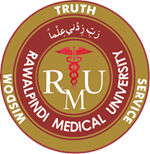 Motto, Vision, Dream
To impart evidence based research oriented medical education

To provide best possible patient care

To inculcate the values of mutual respect and ethical practice of medicine
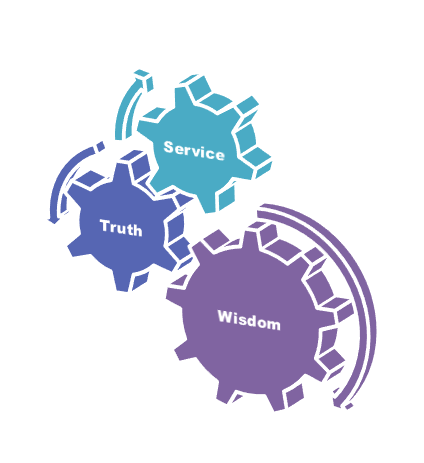 3
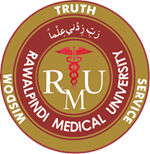 Professor Umar Model of Integrated Lecture
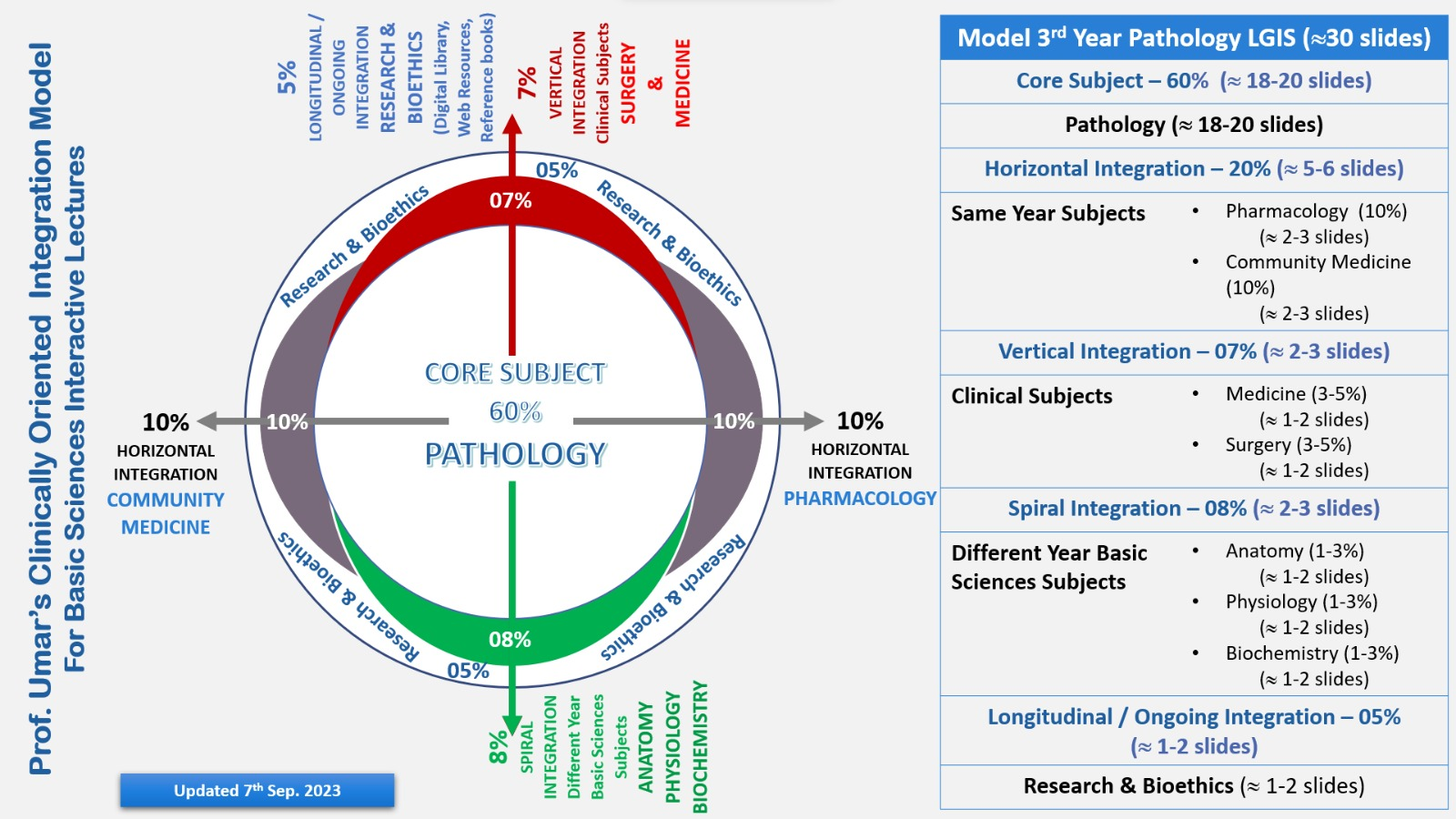 4
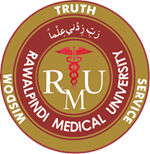 Bloom's Taxonomy : Domains of Learning
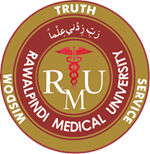 Diagrammatic Representation of Bloom’s Taxonomy
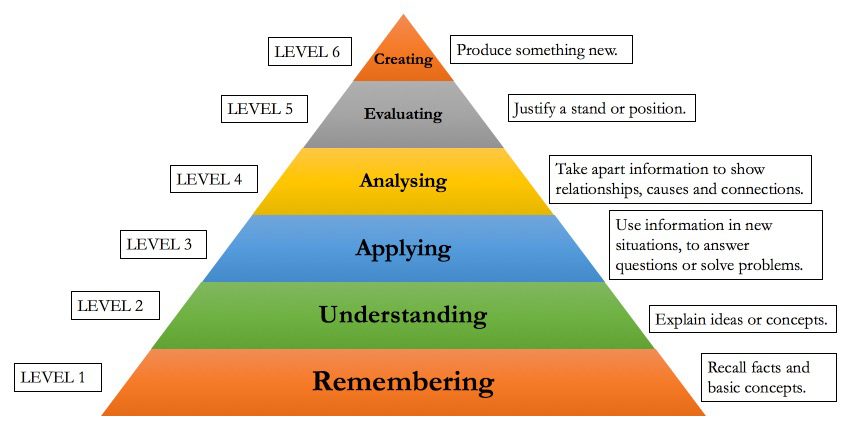 6
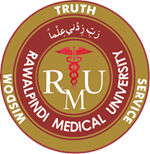 Learning Objectives
Describe the structure of various intracellular connections 
Give the physiological importance of cell junctions
Core Concept
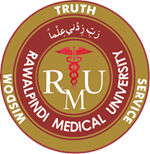 Core Knowledge
Cell To Cell Adhesion
Cell are attached to basal lamina and to each other by cell adhesion molecule (CAMs) that form intercellular connections.
Core Concept
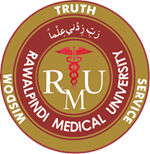 Core Knowledge
Cell To Cell Adhesion
Three ways of cell connections:
				I. 	CAMs
				II. 	ECM
				III.	Specialized cell junctions
Core Concept
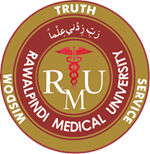 Core Knowledge
“It Is How Cells Talk With Each Others”!
Core Concept
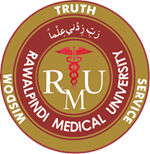 Core Knowledge
CAMs
CAMs pass through cell membrane and are anchored to the cytoskeletion.
Homophilic binding: 
		binding to like molecules on other cells.
Heterphilic binding :
		binding to non-self molecules.
Some bind to laminins.
Core Concept
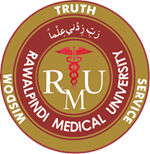 Core Knowledge
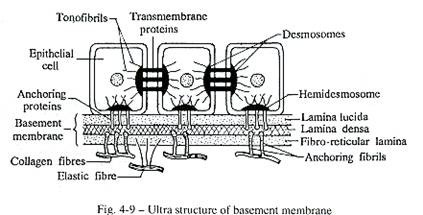 HOMOPHILIC BINDING
HETEROPHILIC BINDING
Horizontal Integration (Histology)
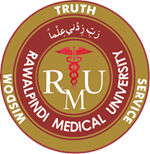 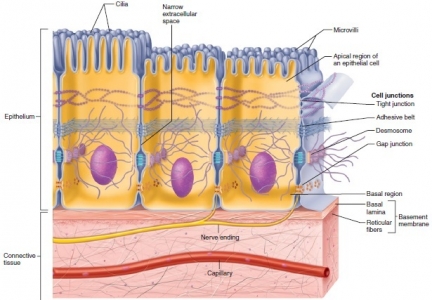 Horizontal Integration (Biochemistry)
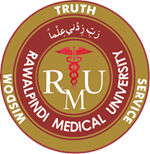 Horizontal Integration
Roles of CAMs
Embryonic development
Inflammation and wound healing.
Holding tissue together.
Metastasis of tumors.
Cell signaling (apoptosis)
Cell locomotion.
Horizontal Integration (Biochemistry)
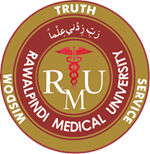 Classification of CAMs
Four families:
			I.	Integrins
			II.	Adhesion molecules of lgG superfamily of immunoglobulins.
			III.	Cadherins.
			IV.	Selectins.
Core Concept
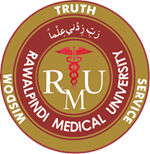 Core Knowledge
Extra Cellular Matrix
Intricate mesh work of fibers proteins embedded in a watery gel like substance “ the interstitial fluid.”
Core Concept
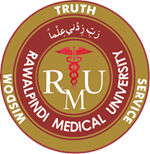 Core Knowledge
Extra Cellular Matrix
Fibrous proteins:
			i.	Collagen
			ii.	Elastin
			iii.	Fibronectin
Core Concept
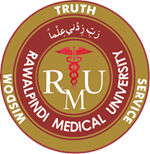 Core Knowledge
Extra Cellular Matrix
Collagen 
flexible, non-elastic, give tensite strength to sheeths against longitudinal stress.(scurvy)
Elastin
  rubbery protein for elasticity and recoil in tissue like lungs.
Fibronectin
for cell to cell adhesion, reduced in tumors resulting in cellular metastasis.
Core Concept
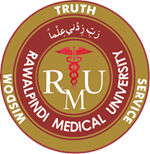 Core Knowledge
ECM
ECM is the secretion of the local cell present in the EC matrix (fibroblasts).
Specialized for each tissue e.g cartilage and bone.
Play role in cell growth and differentiation.
Only RBCs have survived to grow and move without attaching to ECM.
Core Concept
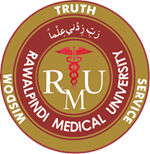 Core Knowledge
Specialized Cell Junctions
Broadly categorized in: 
		I. Junctions that fasten the cell to each other or surrounding.
Tight junctions
Desmosomes
Hemidesmosomes.
		II. That permit flow of ions.
Gap junctions.
Core Concept
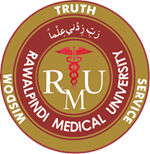 Core Knowledge
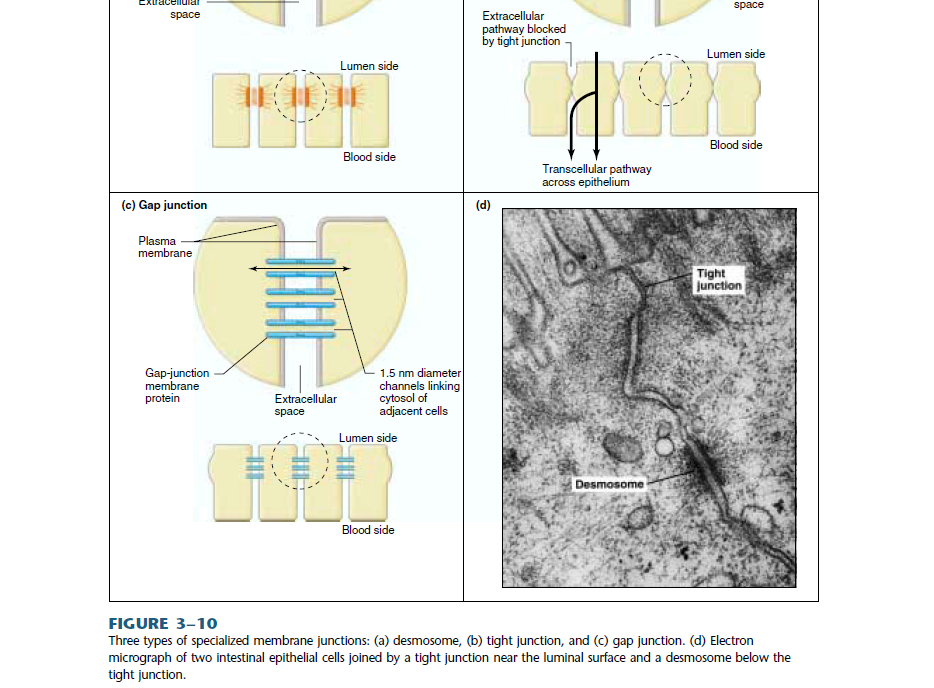 Core Concept
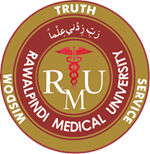 Core Knowledge
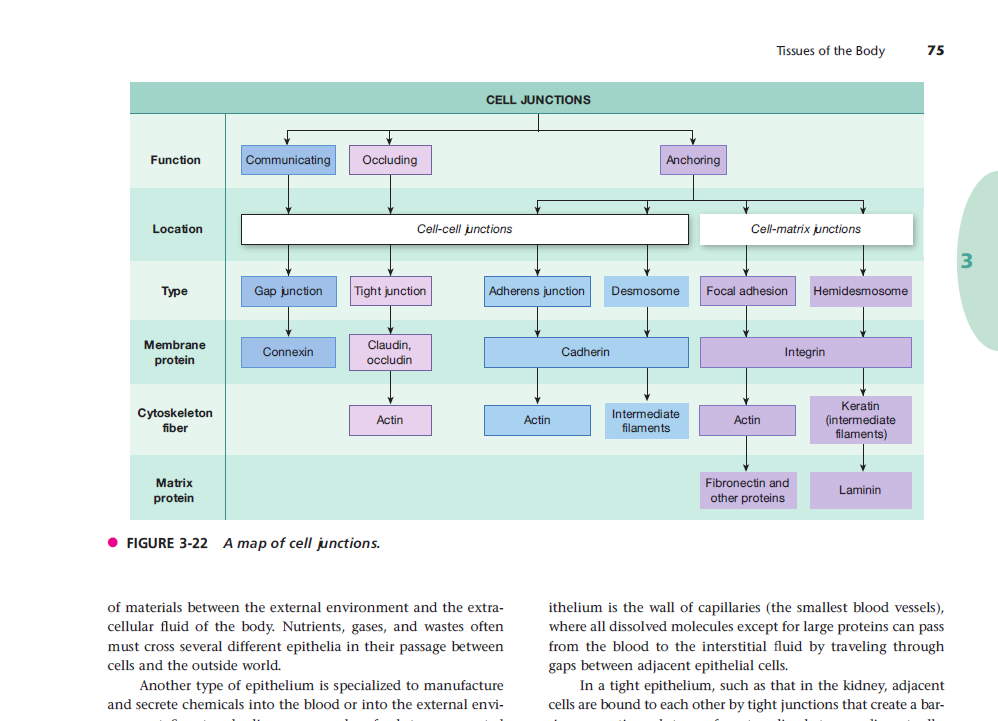 Core Concept
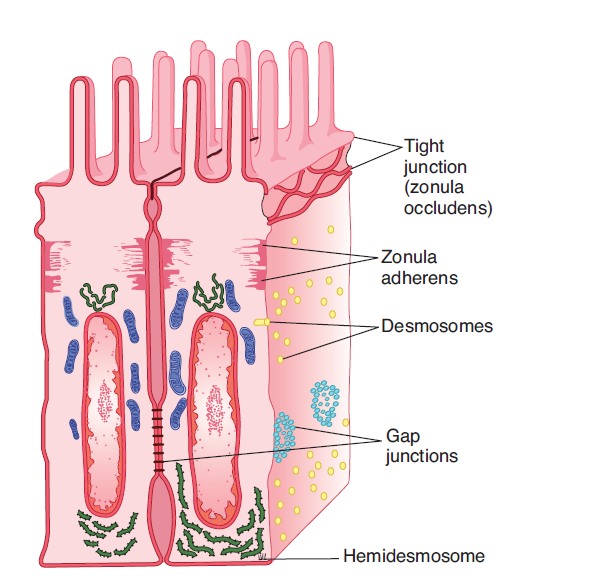 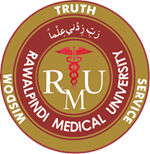 Core Knowledge
Core Concept
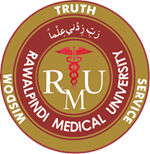 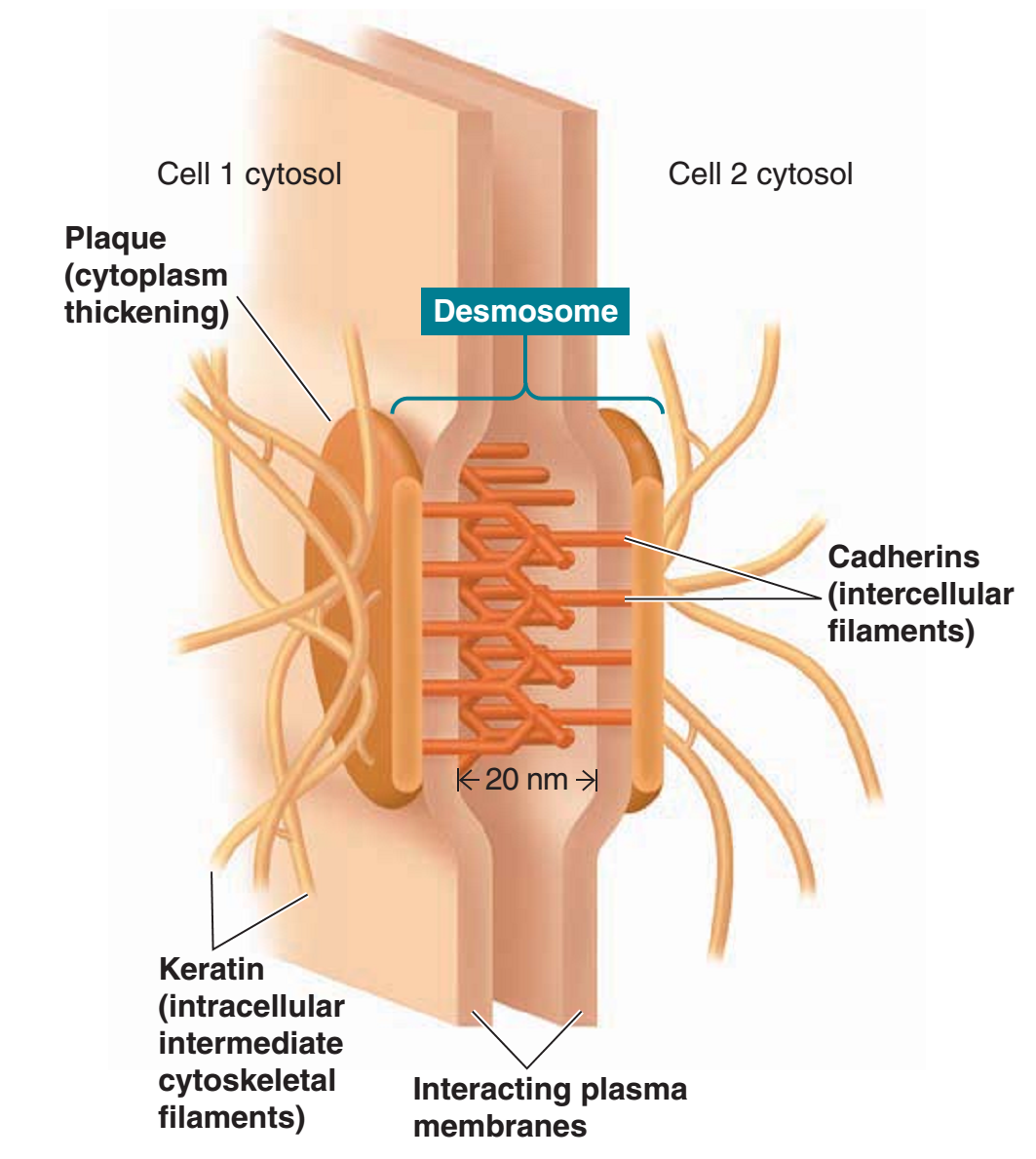 Core Knowledge
Core Concept
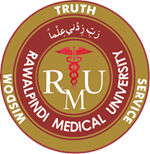 Core Knowledge
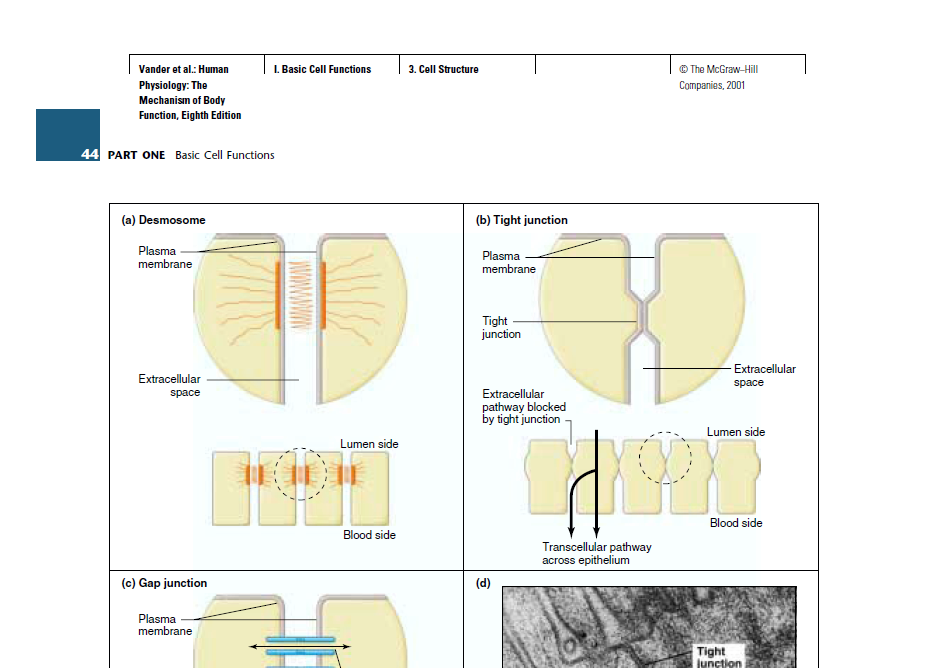 Core Concept
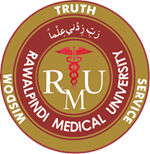 Core Knowledge
Desmosomes /Adhering Junctions
Structure:
Cytoplasmic thickening on the inner side of cell membrane ---plague.
Filaments extending between cell and adhering the plagues on both sides.
These intermediate filaments run parallel to membrane and others radiating away from it.
Core Concept
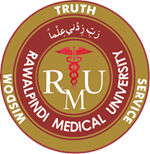 Core Knowledge
Roles:
For tensile strength e.g heart, uterus, skin.
Present where considerable stretching is present, e.g skin ( Keratin).
Core Concept
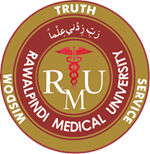 Core Knowledge
Hemidesmosomes
Half desmosomes.
Attach cell to basal lamina
Connect intercellularly to intermediate filaments.
Contain integrins in place of cadeherins.
Core Concept
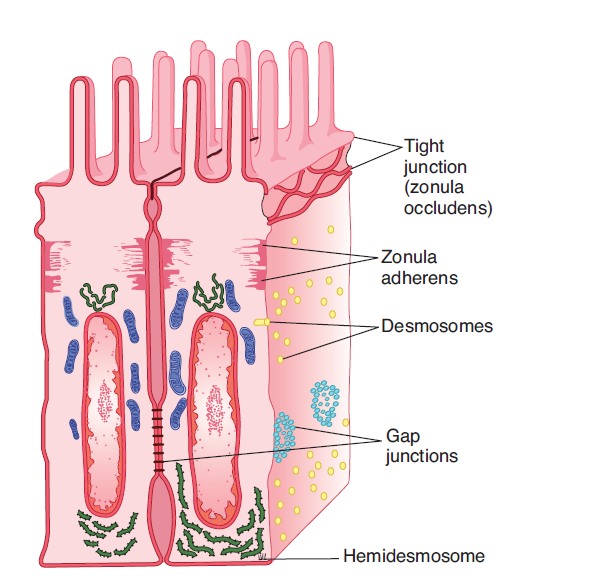 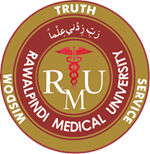 Core Knowledge
Core Concept
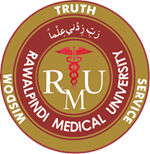 Core Knowledge
Focal Adhesions
Attach cell to basal lamina
Labile structure
Associated with actin filaments
Involved in cell movement.
Core Concept
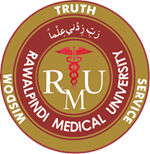 Core Knowledge
Zonula Adherens
In  epithelial cells a continuous structure on the basal side of tight junctions and is a major site for attachment of intracellular microfilaments.
Core Concept
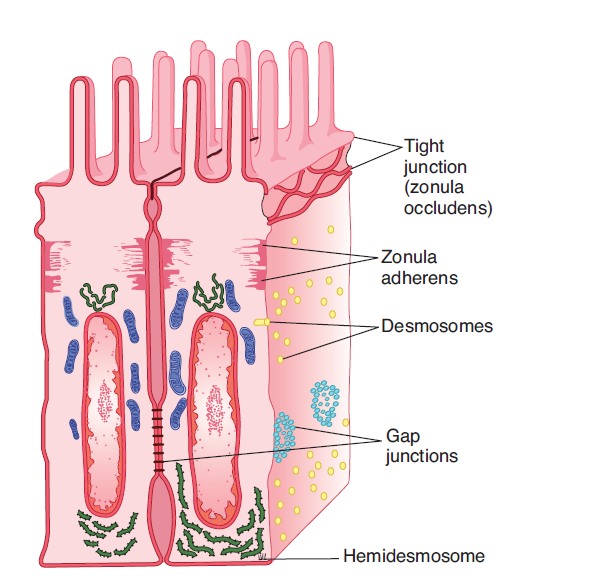 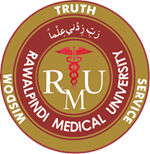 Core Knowledge
Core Concept
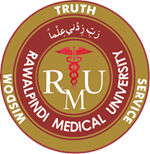 Core Knowledge
Tight Junctions/Zonula Occludens
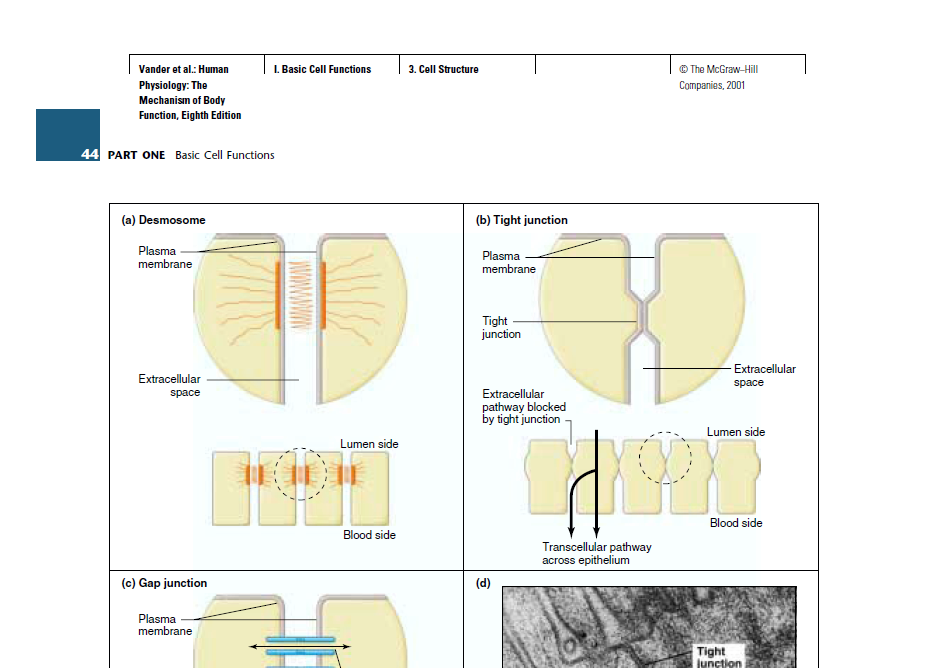 Core Concept
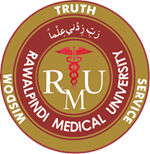 Core Knowledge
Tight Junctions
Adjacent cells bind firmly with each other at points of direct contact to seal off passage way between two cells.
Highly selective barriers present in sheets of epithelial tissues which cover body surfaces or line tissue cavities.
Core Concept
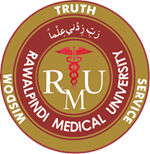 Core Knowledge
Tight Junctions/Zonula Occludens
Core Concept
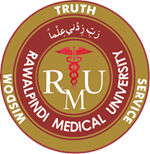 Core Knowledge
Tight Junctions/Zonula Occludens
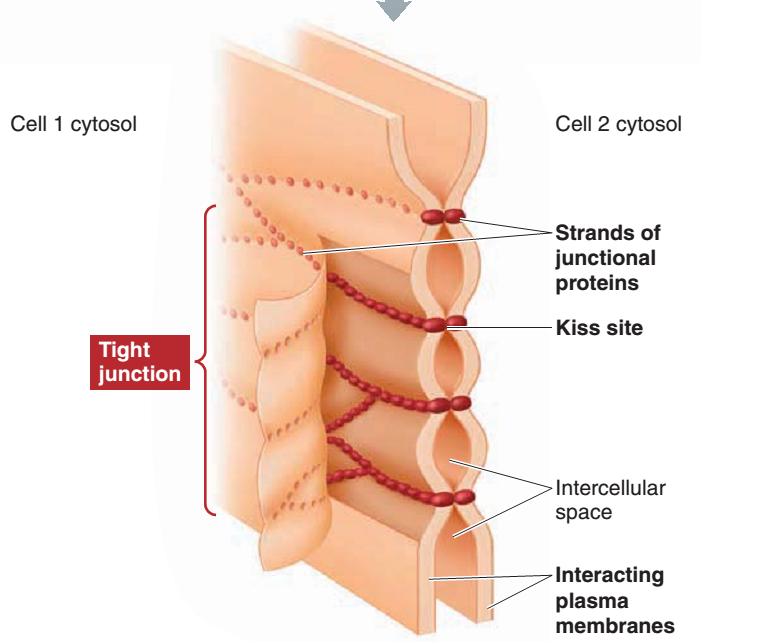 Core Concept
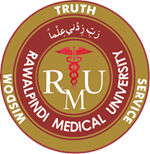 Core Knowledge
Tight Junctions/Zonula Occludens
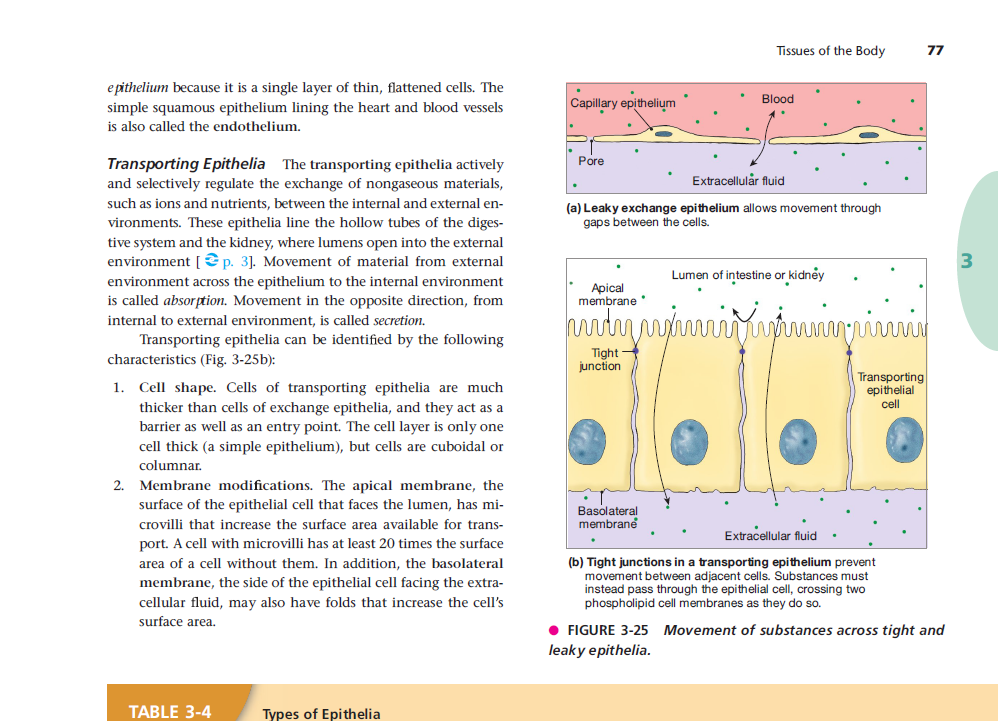 Core Concept
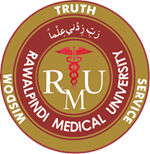 Core Knowledge
Tight Junctions/Zonula Occludens
Allow paracellular transport of some ions depending on the protein make up of tight junctions.
Occludin, junctional adhesion molecules (JAMs) and claudins are the main families of proteins involved.
Core Concept
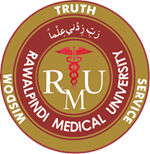 Core Knowledge
Tight Junctions/Zonula Occludens
Locations:-
		Renal epithelium, choroid plexus, intestinal mucosa.
Maintain different distribution of tissue across the epithelia.
Core Concept
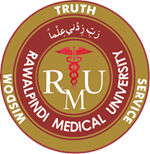 Core Knowledge
Kiss Sites / Junctional Proteins
Lateral edges of cells are joined in a tight seal near the laminal border.
Junctional proteins on the outer surface of cell fuse directly preventing paracellular transport.
Core Concept
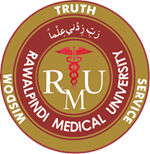 Core Knowledge
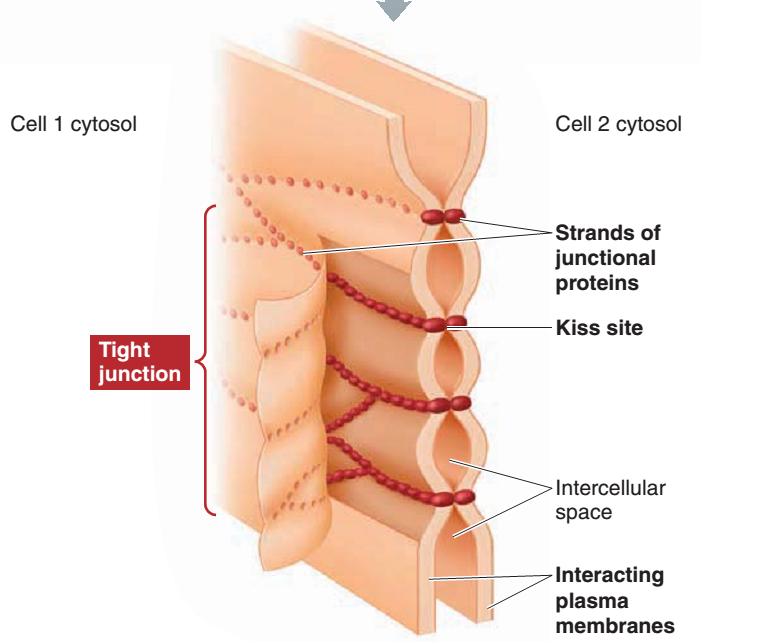 Tight Junctions/Zonula Occludens
Core Concept
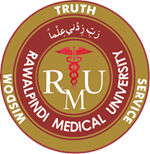 Core Knowledge
Gap Junctions/Connexons
Cytoplasmic tunnel between two movement of ions 1000 Da.
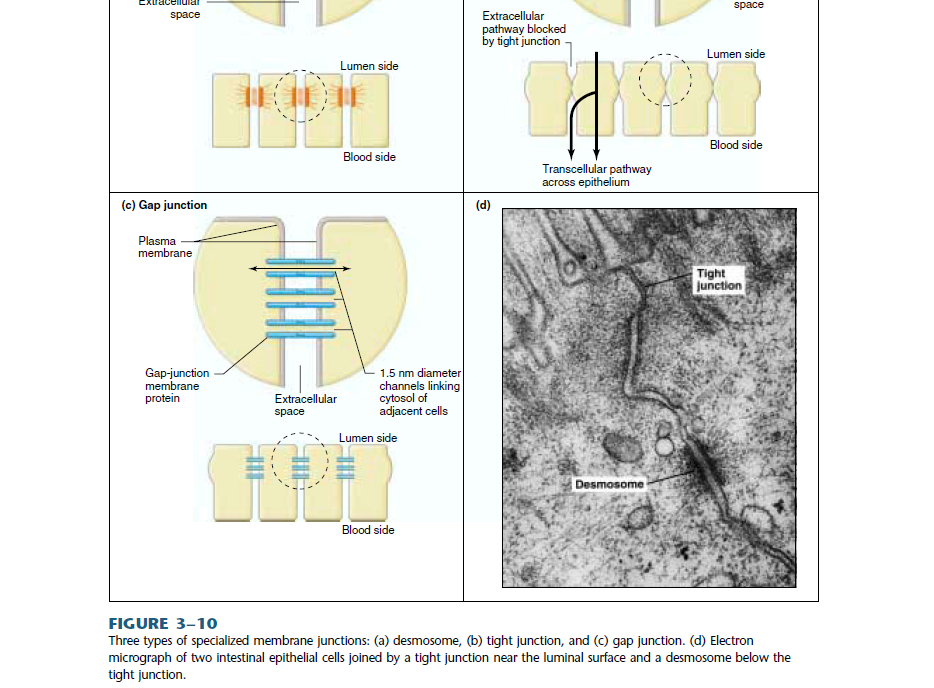 Core Concept
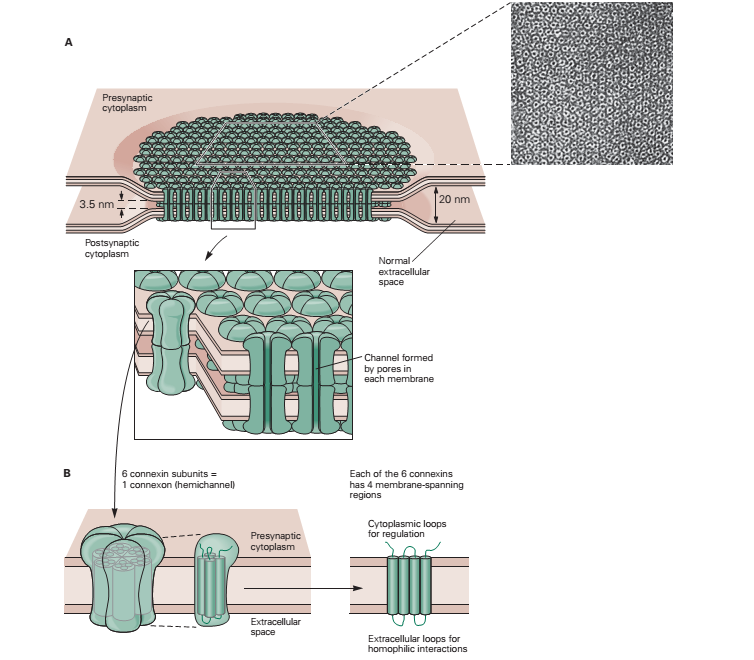 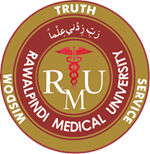 Core Knowledge
Gap Junctions/Connexons
Core Concept
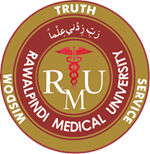 Core Knowledge
Gap Junctions/Connexons
Connexons are formed from “6” connexin subunits.
These subunits determine their permeability and selectivity.
Diameter of conduit is 2 nm.
Sugars, aminoacids, ions can pass.
Core Concept
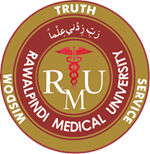 Core Knowledge
Gap Junctions/Connexons
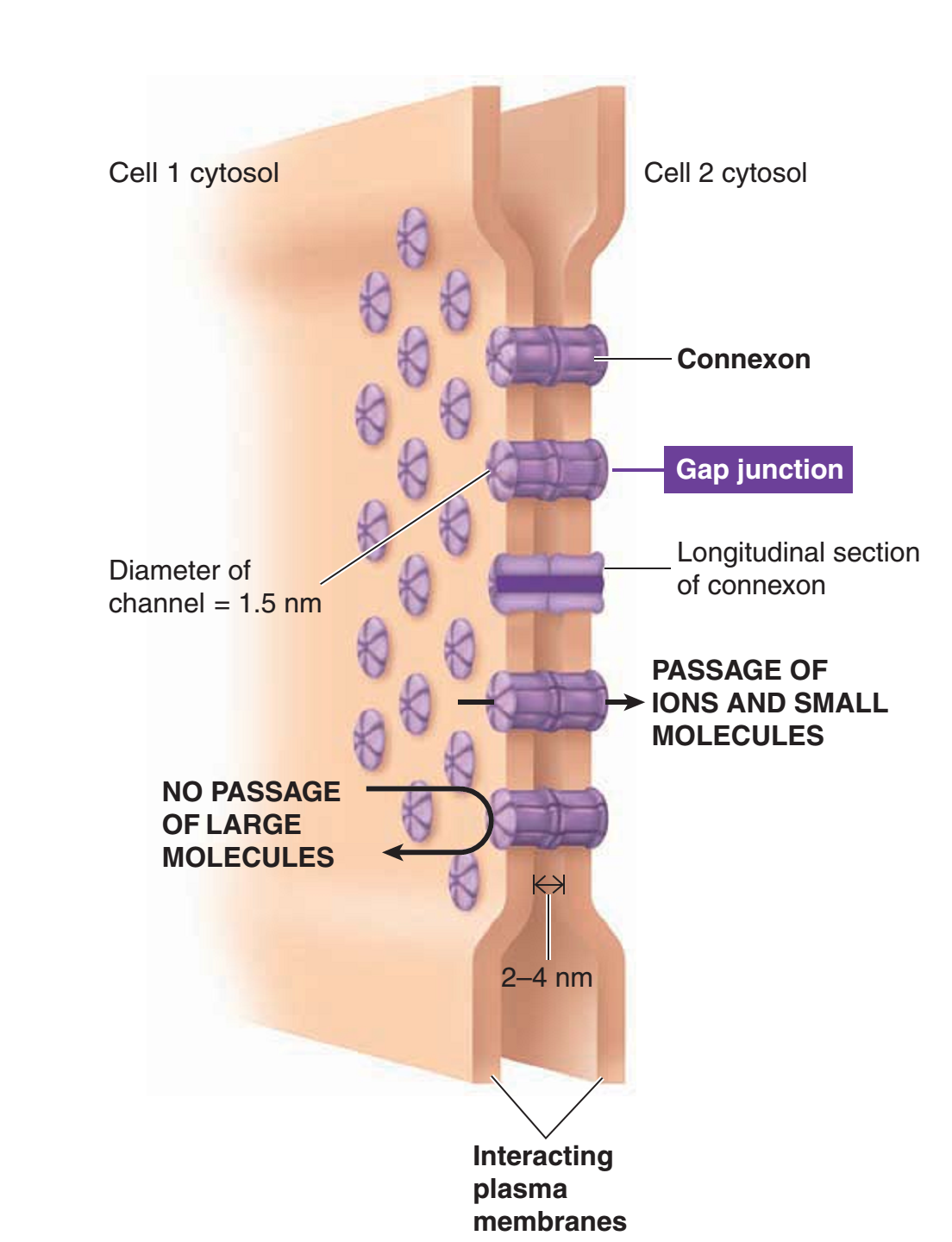 Core Concept
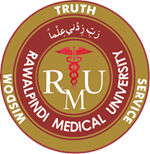 Core Knowledge
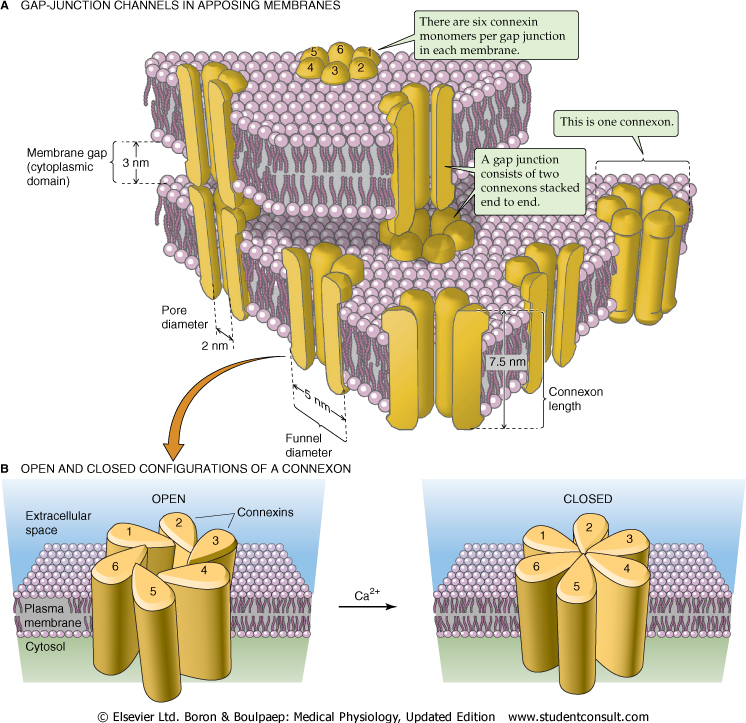 Gap Junctions/Connexons
Core Concept
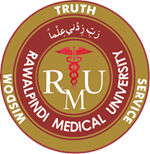 Core Knowledge
Gap Junctions/Connexons
For electrical signaling between cell e.g heart uterus.
In ovary when egg is developing the gap junctions are involved in transmission of nutrients.
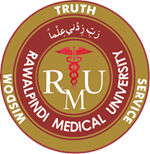 Spiral Integration
Spiral Integration/ Bioethics
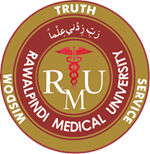 Ethical Considerations
From an ethical standpoint, the scenario raises considerations regarding patient autonomy, informed consent, and confidentiality 
The physician must ensure that patient fully understands her diagnosis, treatment options, and potential implications 
Discuss the necessity of a tongue biopsy for confirmation of oral thrush and obtaining informed consent for the procedure 
Additionally, the physician must respect patient’s privacy and confidentiality throughout the diagnostic and treatment process
49
Spiral Integration/ Family Medicine
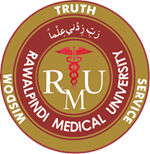 Spiral Integration
Family Medicine Preventive Care Approach
Personalized Counseling:
Tailor prevention plans to patient-specific risk factors and lifestyle.
Educate family members about the importance of supporting patients in dietary and medication adherence.
Clear Communication with Specialists:
Coordinate care with nephrologists, endocrinologists, or dietitians for high-risk or complex cases.
Patient Empowerment:
Provide simple, actionable advice for recognizing symptoms and managing early signs of derangements.
Use visual aids or handouts to enhance understanding.
Community Health Initiatives:
Promote awareness about balanced diets, hydration, and regular check-ups through local health programs.
Spiral Integration/ Research
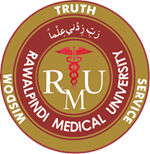 Yufei Wu, Sean X. Sun,
Mechanics of cell-cell junctions,
Biophysical Journal,
Volume 122, Issue 16,
2023,
Pages 3354-3368,
ISSN 0006-3495,
https://doi.org/10.1016/j.bpj.2023.07.011.
(https://www.sciencedirect.com/science/article/pii/S0006349523004629)

Abstract: Tissue cells in epithelial or endothelial monolayers are connected through cell-cell junctions, which are stabilized by transmembrane E-cadherin bonds and intracellular actin filaments. These bonds and junctions play a crucial role in maintaining the barrier function of epithelia and endothelia and are believed to transmit forces between cells. Additionally, E-cadherin bonds can impact the shape of cell-cell junctions. In this study, we develop a continuum mechanical model of the cell-cell junction by explicitly incorporating the cell membrane, distributions of E-cadherin bonds, cytoplasmic fluid pressure, and F-actin dynamics. The static force-balanced version of the model is able to analyze the influences of cell cortical tension, actin dynamics, and cytoplasmic pressure on the junction shape and E-cadherin bonds. Furthermore, an extended model that incorporates fluid flow, across the cell boundary as well as around the cell, is also examined. This model can couple cell-shape changes with cell cortical tension and fluid flow, and predicts the additional effect of fluid motion on cell-cell junction mechanics. Taken together, our models serve as an intermediate link between molecular-scale models of cell-junction molecules and cell-scale models of tissue and epithelia.
Prompting IT & Research Culture
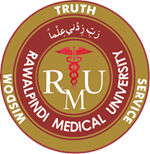 How To Access Digital Library
Steps to Access HEC Digital Library
Go to the website of HEC National Digital Library
On Home Page, click on the INSTITUTES
A page will appear showing the universities from Public and Private Sector and other Institutes which have access to HEC National Digital Library HNDL
Select your desired Institute
A page will appear showing the resources of the institution
Journals and Researches will appear
You can find a Journal by clicking on JOURNALS AND DATABASE and enter a keyword to search for your desired journal
52
References
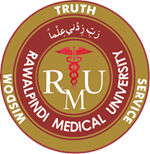 References
Guyton and Hall Textbook of Medical Physiology 14th Edition 
 Ganong’s  Review of Medical Physiology 25th Edition 
 Sherwood, 9th edition.
 Silverthorn Physiology, 6th edition
 Vander’s Human Physiology, 14th edition
53
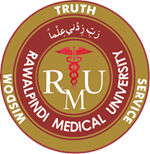 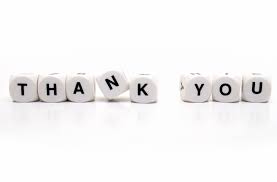